Фестиваль педагогических идей «Открытый урок»
Рудюк Анна Михайловна 
Учитель географии, биологии
МОУ СОШ №7  с. Сосновка
Усольский район
Иркутская область
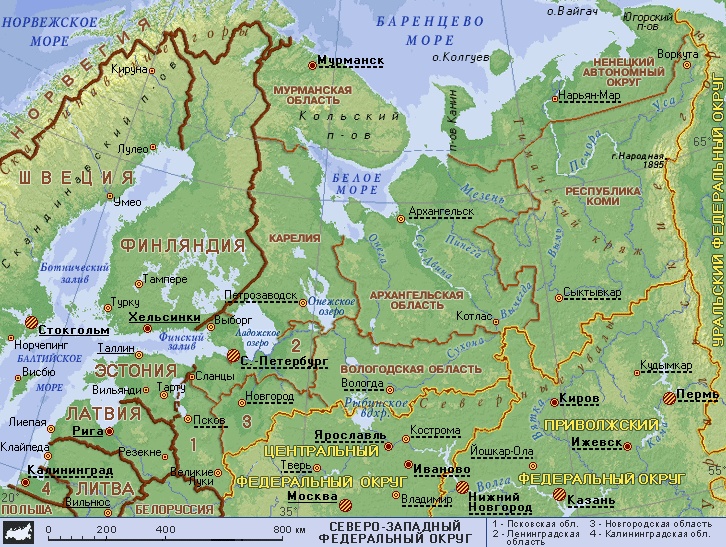 Северо -Запад 
Пространство Северо – Запада 
предмет: география
9 класс 
Раздел: География Россия ( 68 часов )
УМК:  А.И.  Алексеев
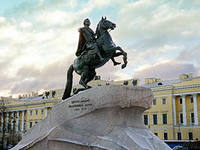 Северо – Запад:
место уроков в изучаемой теме
9 класс
Место в изучаемой теме
Цели урока: 
обеспечение самостоятельной творческой  деятельности учащихся направленной на достижение результата (реальных жизненных задач)
Учебная: 
сформировать образ района ,
выявить состав и особенности географического положения Северо -Запада,
раскрыть особенности природных условий и ресурсов района 
Развивающая:
Развитие информационной и интеллектуальной сферы.
Воспитательная: 
Формирование нравственных качеств, воспитывать эмпатию и мотивацию к учению
Метапредметные: 
регулятивные:
понимать учебную задачу урока, планировать свою деятельность, 
определять цель учебного задания, контролировать свои действия в процессе выполнения, находить и исправлять ошибки;
отвечать на итоговые вопросы, оценивать свои достижения
познавательные: 
уметь характеризовать, группировать, классифицировать полученные знания
коммуникативные: 
формулировать собственное мнение и позицию, 
выполнять правильность работы индивидуально, в группе,    умение сотрудничать
личностные:
уметь воспринимать задание,
сравнивать , оценивать результат своей деятельности и признавать ошибочность  результата,
проявлять интерес к изученному материалу,
проявлять уважение к друг другу.

Тип урока: получение новых знаний, урок-диалог
Технология развития критического мышления
Вызов
Осмысление
Рефлексия
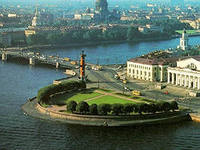 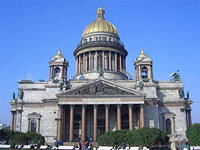 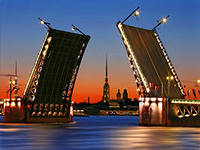 I Тип диагностики 









                   Критерий креативности
Северо-Запад
Кластеры
«Окно в Европу»
Санкт –Петербург
крупнейший, промышленный
исторический, культурный
центр России
Петр Ι
Куршская коса
Пушкинские места
Финский   залив
Северо-Запад
Ладожское
                                                                                                                                                       и Онежское 
                                                                                                                                               озера – одни                                              
из крупнейших в  стране
Древние города, 
 Псков, Великий 
Новгород
Памятники
Всемирного
культурного
наследия
Блокада Ленинграда
Балтийское море
Калининградский янтарь
Ладога – «дорога жизни»
Русские летописи
Метод графической систематизации материала
Дискуссия на тему «Северо – Запад –
это не только окно в Европу»
Ответ оформляется в виде таблицы по 5 аргументов с   доказательствами
SWOT – анализ
Состав Северо – Западного района
Санкт – Петербург   (4,6 млн. чел.)
Ленинградская область
Псковская область
Самый маленький
         район России
           8,5 млн. чел.
Новгородская область
Калининградская область
Технология развития критического мышления
Вызов
Осмысление
Рефлексия
Способ креативности
Читаем физическую и экономическую карты.
             Полученную информацию заносим в таблицу.
   
                
                       
                   «Природные условия и ресурсы»
Задания  к  уроку
Выберете для работы вашей группы один из районов. 
Согласуйте ваш выбор с учителем.
Соберите информацию о выбранном районе и систематизируйте её.
Подготовьте публичное выступление по избранной теме.



        Рекомендации по работе группы: чётко распределите роли и     обязанности каждого члена группы, определите сроки промежуточного контроля и дату подведения итогов работы. Приветствуется использование ИКТ нестандартная форма представления материала. Творчество.
INSERT
Приём«Маркировка текста»
Критерий  креативности
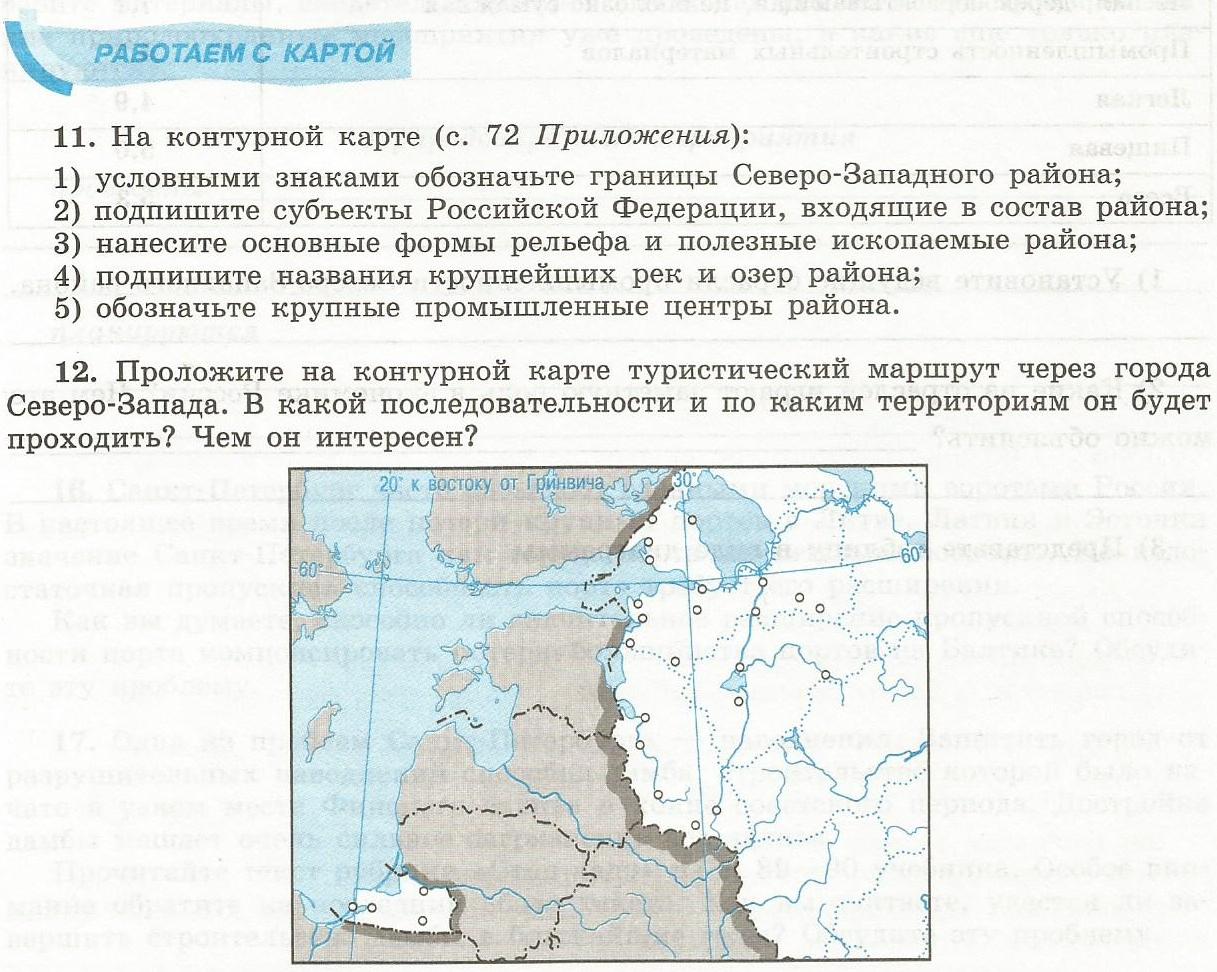 Синтез новой информации в графической форме
Технология развития критического мышления
Вызов
Осмысление
Рефлексия
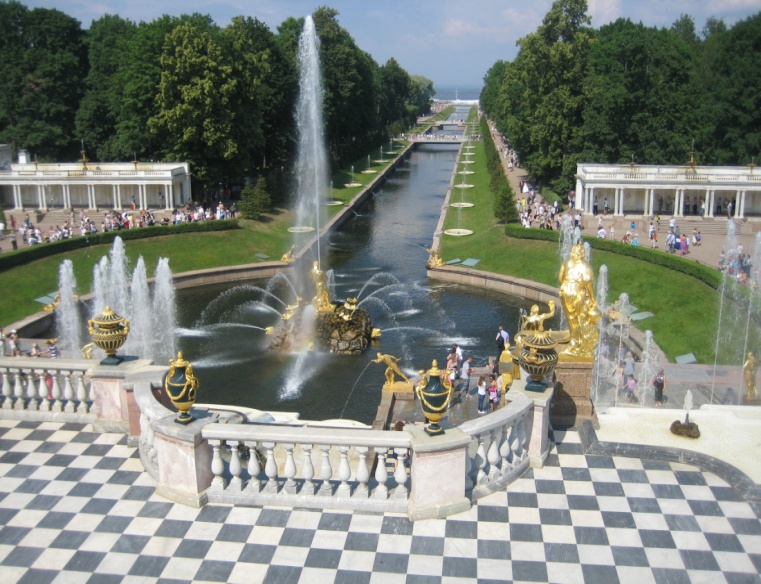 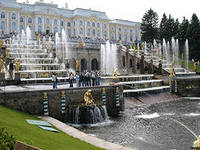 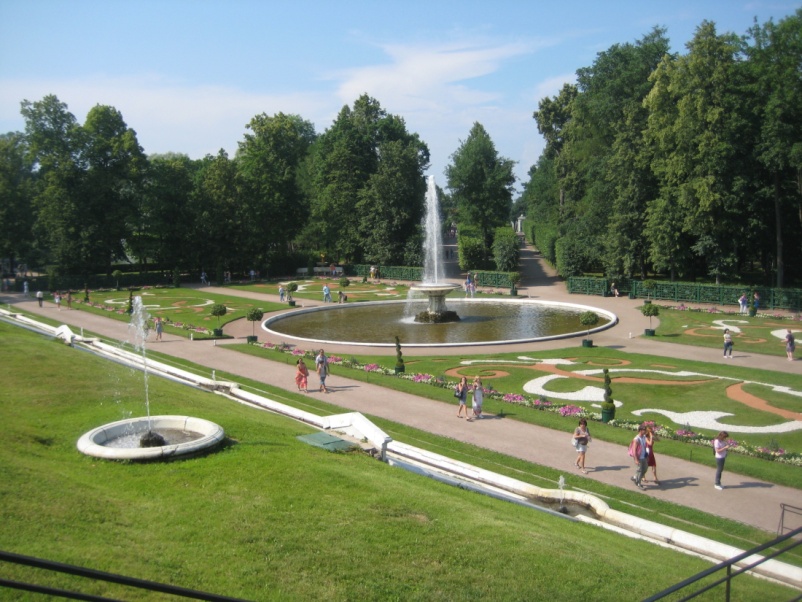 II Тип диагностики
(обобщающие после изучения нового материала)
Задание 1. Приведем примеры вопросов теста:
1. Воспроизведение
На Северо - Западе имеются территории занимающие по расположению наибольшие площади (подчеркните нужное)
арктический 
субарктический 
умеренный
2. Понимание 
Подчеркните климатообразующие факторы, которые на ваш взгляд определяют общий характер климата Северо-Запада.
близость к С.Л.о.
воздушные массы Атлантики
избыточное увлажнение
летние t +24 °С
территория в зоне тайги
хвойные лиственные породы
3. Анализ 
На географическое положение Северо-Запада в большей степени оказывает влияние (выберите нужные варианты, ниже аргументируете ответ двумя - тремя предложениями):
Балтийское море
приграничное положение
соседство с развитой Центральной Россией  и богатыми ресурсами Европейского Севера
развита речная сеть, система каналов…
4. Синтез
Соедините стрелками следующие словосочетания:
морской климат                               моренный рельеф

Западный Федеральный округ      влияние западного переноса

гряды, валуны, обилие рек,            Ленинградская, Псковская, 
пологая болотистая равнина          Новгородская области

Калининградская область              заливные луга 

«Ораниенбаум»                                 анклав

Новгородское масло                          Дворцово-парковый музей -
                                                             заповедник
5. Стадия рефлексии
Обсуждаем результаты работы предыдущие стадии совместно исправляем, внести коррективы
Иркутская область
Усольский район
с. Сосновка 
ул.  Лесная 5- 1